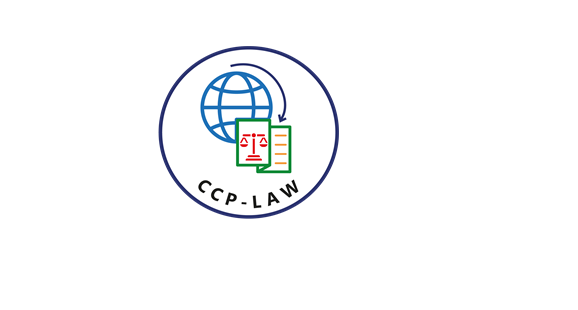 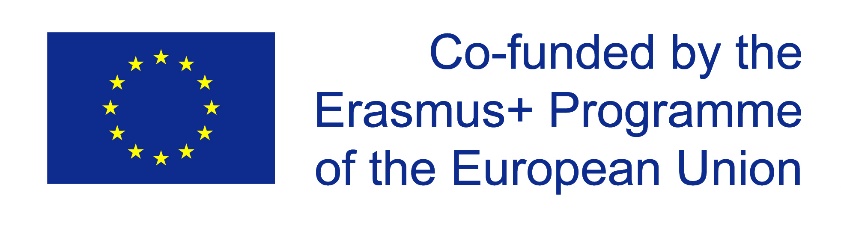 CCP-LAW
Curricula development on Climate Change Policy and Law
Subject title:  Overview of the relationship between climate change and international law

Instructor Name: Dr Shashikala Gurpur
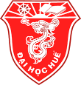 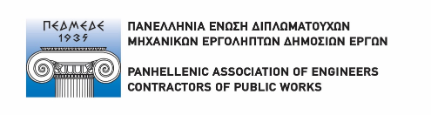 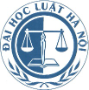 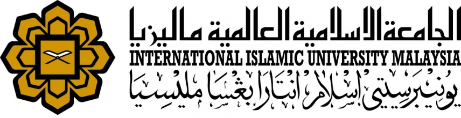 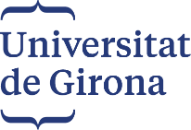 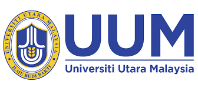 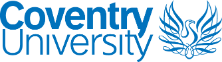 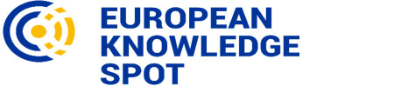 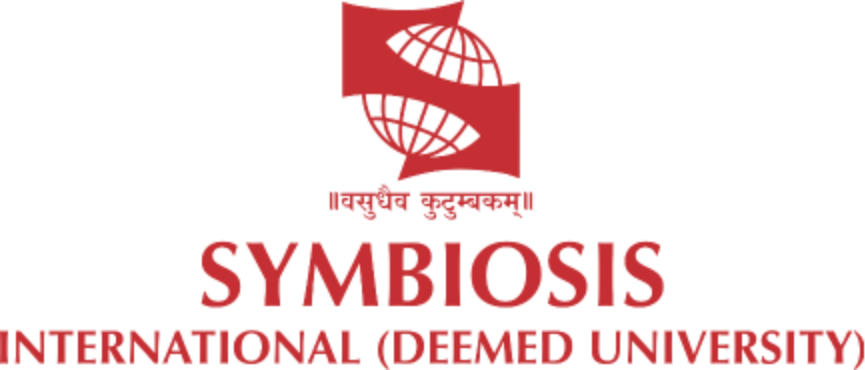 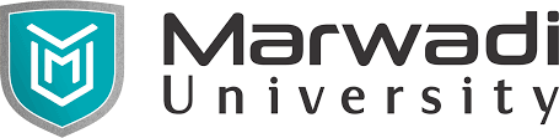 Project No of Reference: 618874-EPP-1-2020-1-VN-EPPKA2-CBHE-JP: 
The European Commission's support for the production of this publication does not constitute an endorsement of the contents, which reflect the views only of the authors, and the Commission cannot be held responsible for any use which may be made of the information contained therein.
Introduction
Climate change is a pressing issue for the international community. The United Nations Intergovernmental Panel on Climate Change (IPCC) has recently identified that the climate crisis is a ‘code red’ for humanity as current emissions reduction plans are not sufficient to tackle the rise in global temperatures. As a collective action problem, climate change has called for international solutions. The international response has focussed on the development of a multilateral climate change regime as the principal means of stabilising atmospheric concentrations of greenhouse gas emissions, with the adoption of the Paris Agreement a key achievement. Given the breadth of its causes and effects, the issue of climate change has also implicated all areas of international law. The international climate regime has worked in conjunction with other regimes of public international law to address the direct and indirect impacts of climate change.
The Climate Change Regime
The international community’s main response to the threat of climate change is set out in the international climate change regime, which consists primarily of the United Nations Framework Convention on Climate Change (UNFCCC), the Kyoto Protocol, and the Paris Agreement. The UNFCCC is an international environmental treaty, adopted at the Earth Summit in 1992 and has 197 parties. The UNFCCC’s main objective is the ‘stabilisation of greenhouse gas concentrations’ in the atmosphere at a level that would prevent dangerous anthropogenic interference with the climate system. The legal obligations to achieve the objective were first stipulated in terms of internationally binding emissions targets for industrialised Annex-I countries in the Kyoto Protocol covering the period from 2008 to 2012 and subsequently updated in the 2016 Paris Agreement.
Signed by 195 out of 197 parties, the Paris Agreement aims to hold the increase in global average temperature to well below 2°C and pursue efforts to limit it to 1.5°C above pre-industrial levels through a system of bottom-up style nationally determined contributions (NDCs) set out in Article 4
2030 Agenda for Sustainable Development
In the 2030 Agenda for Sustainable Development, Member States express their commitment to protect the planet from degradation and take urgent action on climate change. The Agenda identifies, in paragraph 14, climate change as one of the greatest challenges of our time and worries about its adverse impacts undermining the ability of all countries to achieve sustainable development. To respond to this challenge, Sustainable Development Goal 13 aims to “take urgent action to combat climate change and its impact”, while acknowledging that the UNFCCC is the primary international forum for negotiating the global response to climate change. To respond to the challenges to sustainable development posed by climate change, the Paris Agreement articulates in different ways the ILA New Delhi Declaration on Principles of International Law Relating to Sustainable Development, including inter alia the sustainable use of natural resources, considerations of equity and eradication of poverty, public participation and good governance, and provides a commitment to sustainable development in the international response to combat climate change
Climate change and international human rights law
International human rights law addresses the impacts of climate change through the ‘greening’ of existing rights, including the rights to life, food, water, shelter, health and self-determination, the recognition of a specific right to an environment of a certain quality, and the expansion of procedural rights to ensure public participation, access to information, and access to justice on environmental matters. In July 2022, the UNGA adopted its resolution recognising for the first time the right to a clean, healthy, and sustainable environment as a human right at the international level.

It affirmed that the promotion of the human right to a clean, healthy, and sustainable environment requires the full implementation of the MEAs under the principles of international environmental law. This recognises environmental protection as an essential component of the enjoyment of human rights. In parallel, the explicit reference to human rights in the preamble of the Paris Agreement signals an enhanced receptivity to rights concerns and discourses in the international climate regime
Climate change, migration and displacement
Climate change impacts are anticipated to lead to human mobility and thus call into question migration and displacement rules. Such climate-induced movements could be internal, within the same state, or cross-borders. The legal framework for the protection of internally displaced persons is contained in the 1998 Guiding Principles on Internal Displacement (GPID) that, although not binding, are widely applied. Its description of internally displaced persons could encompass those displaced due to climate impacts. In relation to cross-border displacement, there is no single international legal framework for the protection of those displaced across national borders for climate-related reasons. Climate-induced displacement is not covered by the definition of a ‘refugee’ under the 1951 Refugee Convention, nor contemplated by the drafters. The string of (thus far) unsuccessful claims by Pacific Islanders for asylum in Australia and New Zealand based on climate impacts illustrate the hurdles of using the Refugee Convention to address climate-induced displacement.  However, the New Zealand courts have not ruled out the application of the Refugee Convention, advocating instead a case-by-case approach
Climate change and international trade and investment law
International trade and investment law are critically implicated in the climate change arena. Global economic activity, encouraged and facilitated by international trade and investment regimes, is the major source of greenhouse gas emissions. Responding to climate change requires new trade measures. Many environmental measures to address climate change affect international trade and therefore present issues under international trade law. These include not only direct trade measures, such as carbon border measures that states take to ease potential competitive disadvantages for domestic industries subject to costly climate policy requirements, but also general environmental policies such as carbon taxes, emissions trading schemes, energy efficiency standards, and subsidies for renewable energy such as feed-in tariffs.
Climate change and international trade and investment law
To promote states’ shared interest in free trade, the World Trade Organisation regime imposes a range of limitations on states’ freedom to devise national policy measures, including climate-related measures. WTO provisions include clauses regarding the protection of the environment, most notably in the GATT. A state may be able to justify a climate-related measure that restricts trade under one of the exceptions that WTO law recognises in Article XX GATT. This entails a two-step analysis: determining, first, whether the measure falls under one of the exceptions, and second, whether it is applied consistently with the Article XX ‘chapeau’ requirements. According to these articles, measures violating GATT rules may still be valid on the grounds of protecting human, animal or plant life or health (Article XX(b)), or if the measure relates to the conservation of exhaustible natural resources if such measures are made effective in conjunction with restrictions on domestic production or consumption (Article XX(g)). In the Shrimp/Turtle Case, the WTO Appellate Body observed that the words of Article XX(g) “exhaustible natural resources” must be read by a treaty interpreter in the light of contemporary concerns about environmental protection.
Climate change and the law of the sea
Climate change reinforces the need for the protection of the marine environment under the law of the sea. Part XII of the UNCLOS provides the framework for the protection of the marine environment and international negotiations have begun on enhanced conservation measures for the protection of marine genetic resources in the areas beyond national jurisdiction.The International Maritime Organisation has begun to develop technical and operational measures to enable the shipping industry to reduce its emissions. Regional fisheries management organisations have started factoring the effects of climate change on fish stocks into management measures. Furthermore, the law of the sea has been particularly implicated in the discussions surrounding geoengineering. The London Dumping Convention and its London Protocol have been amended to permit previously prohibited mitigation activities such as sub-seabed carbon sequestration while other proposed marine geo-engineering ‘solutions’ such as ocean fertilization have been regulated for the first time.
Climate change and international criminal law
International criminal justice has been discussed as a piece of global governance that might assist with efforts to address climate change. Currently, there is no substantive framework for the criminalisation of environmental crimes as international crimes and the necessary enforcement jurisdiction at international and national levels.[13] Calls for the potential recognition of the international criminal crime of ‘ecocide’ are being considered. However, the question remains whether an international criminal justice response or responses would be meaningful, appropriate, and effective to address climate change. See the section on criminal law for more information.
Climate change and international dispute settlement
While there is no ongoing attempt for the law of state responsibility to be transformed by climate change, it could potentially serve to impact the international law of climate change. A state could attempt to sue other states for the injurious consequences of their contributions to climate change. In addition, while climate change has not yet figured prominently in inter-state dispute resolution processes and the rules of procedure of the Paris Agreement Implementation and Compliance Committee have not been finalised, it has begun to feature in other international fora where it has been the subject of petitions such as to the Inter-American Commission on Human Rights,[14] and the UN Committee on the Rights of the Child.